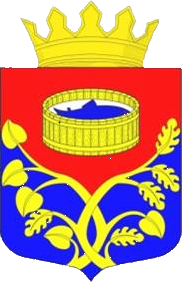 Проект бюджета 
Лужского муниципального района Ленинградской области 
на 2022 год и на плановый период 2023 и 2024 годов
Основные параметры проекта бюджета Лужского муниципального района
Цели и задачи бюджетной политики Лужского муниципального района на 2022 год и на плановый период 2023 и 2024 годов
1. Стратегическая приоритизация расходов и развитие принципов проектного управления



2. Ограничение роста муниципального долга Лужского муниципального района



3. Повышение эффективности управления бюджетными расходами
Доходная часть бюджета Лужского муниципального района
тыс. руб.
2 369 940,6
2 373 144,0
2 009 891,5
*Решение Совета депутатов ЛМР от 22.12.2020  № 82
Структура налоговых доходов бюджета Лужского муниципального района
НАЛОГОВЫЕ ДОХОДЫ – занимают центральное место в системе доходов любого бюджета бюджетной системы. К ним относятся предусмотренные налоговым законодательством Российской Федерации федеральные, региональные и местные налоги и сборы, а также пени и штрафы. Налоговые доходы разграничиваются между бюджетами различных уровней бюджетной системы в соответствии с налоговым и бюджетным законодательством. Налоговый кодекс Российской Федерации устанавливает федеральные, региональные и местные налоги и сборы, а также специальные налоговые режимы. Разграничение федеральных налогов между бюджетами различных уровней бюджетной системы производится на основе нормативов (процентных) отчислений. При этом данные нормативы закреплены в Бюджетном кодексе и являются едиными и постоянными для бюджетов различных уровней бюджетной системы Российской Федерации.
*Решение Совета депутатов ЛМР от 22.12.2020  № 82
Налоги на совокупный доход
*Решение Совета депутатов ЛМР от 22.12.2020  № 82
Структура неналоговых доходов бюджета Лужского муниципального района
НЕНАЛОГОВЫЕ ДОХОДЫ – доходы от использования и продажи имущества, находящегося в государственной или муниципальной собственности; средства, полученные в результате применения мер гражданско-правовой, административной и уголовной ответственности, в т.ч. штрафы, конфискации, компенсации, а также средства, полученные в возмещение вреда, причиненного Российской Федерации, субъектам Российской Федерации, муниципальным образованиям, и иные суммы принудительного изъятия; иные неналоговые доходы.
Неналоговые доходы
*Решение Совета депутатов ЛМР от 22.12.2020  № 82
Структура доходов бюджета Лужского муниципального района
БЕЗВОЗМЕЗДНЫЕ ПОСТУПЛЕНИЯ – 
дотации, субсидии, субвенции и иные межбюджетные трансферты, полученные из других бюджетов бюджетной системы Российской Федерации; безвозмездные поступления от физических и юридических лиц, в том числе добровольные пожертвования.
СУБВЕНЦИИ -
средства, предоставляемые бюджету другого уровня бюджетной системы для исполнения переданных государственных полномочий.
СУБСИДИИ -
средства, предоставляемые бюджету другого уровня бюджетной системы в целях софинансирования расходных обязательств муниципальных образований.
ДОТАЦИИ -
средства, предоставляемые бюджету другого уровня бюджетной системы на безвозмездной  и безвозвратной основе без установления направлений и (или) условий их использования.
ОСНОВНЫЕ Подходы к формированию местного бюджета на 2022-2024 годы
Соблюдение уровня оплаты труда отдельных категорий работников бюджетной сферы в целях реализации Указа Президента Российской Федерации от 7 мая 2012 года № 597 «О мероприятиях по реализации государственной социальной политики»
1
Индексация с 1 сентября 2022 года на 4% расчетной величины, применяемой для расчета должностных окладов работников муниципальных учреждений
2
Индексация с 1 января 2022 года на 4% расходов на закупки товаров, работ и услуг, а также субсидий юридическим лицам и некоммерческим организациям
3
4
Софинансирование субсидий, расходы для уплаты налога на имущество и земельного налога не выше уровня 2021 года
Расходы бюджета Лужского муниципального района
2021 год*
Межбюджетные трансферты –
 средства, предоставляемые одним бюджетом бюджетной системы Российской Федерации другому бюджету бюджетной системы Российской Федерации.
853 651,8
1 077 350,9
1 297 768,2
2022 год
*Решение Совета депутатов ЛМР от 22.12.2020  № 82
Расходы бюджета Лужского муниципального района по видам расходов (за счет собственных средств бюджета)
тысяч рублей
*Решение Совета депутатов ЛМР от 22.12.2020  № 82
Структура расходов бюджета по разделам классификации расходов (за счет собственных средств)
тыс. руб.
*Решение Совета депутатов ЛМР от 22.12.2020  № 82
СТРУКТУРА МУНИЦИПАЛЬНЫХ ПРОГРАММ С 2022 ГОДА
В соответствии с приказом Министерства финансов Российской Федерации от 6 июня 2019 № 85н «О Порядке формирования и применения кодов бюджетной классификации Российской Федерации, их структуре и принципах назначения» 
(с учетом изменений)
БЫЛО
2021 год
СТАЛО
2022 год
МУНИЦИПАЛЬНАЯ ПРОГРАММА
МУНИЦИПАЛЬНАЯ ПРОГРАММА
подпрограмма
подпрограмма
проектная часть
направление расходов
основное мероприятие
основное мероприятие
направление расходов
процессная часть
направление расходов
направление расходов
направление расходов
направление расходов
Муниципальные Программы – 2022 
(за счет собственных средств бюджета)
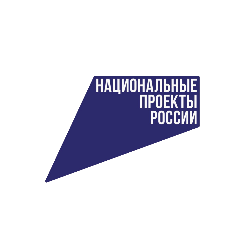 СТРАТЕГИЧЕСКАЯ ПРИОРИТИЗАЦИЯ РАСХОДОВ И РАЗВИТИЕ ПРИНЦИПОВ ПРОЕКТНОГО УПРАВЛЕНИЯ
Средства областного и федерального бюджетов на участие в федеральных проектах, входящие в состав национальных проектов 1986,9 тыс. руб.
Средства местного бюджета на участие в федеральных проектах, входящие в состав национальных проектов 991,2 тыс. руб.
муниципальные программы-2022  (за счет собственных средств бюджета)
Всего на реализацию программ 
695 147,1
тысяч рублей
Межбюджетные трансферты бюджетам поселений Лужского муниципального района
*Решение Совета депутатов ЛМР от 20.12.2020  № 82
Источники внутреннего финансирования дефицита бюджета
2022 год
Источники финансирования дефицита бюджета -
 средства, которые привлекаются для покрытия дефицита (кредиты банков, кредиты от других уровней бюджетов, кредиты финансовых международных организаций, ценные бумаги, иные источники).
СПАСИБО ЗА ВНИМАНИЕ!